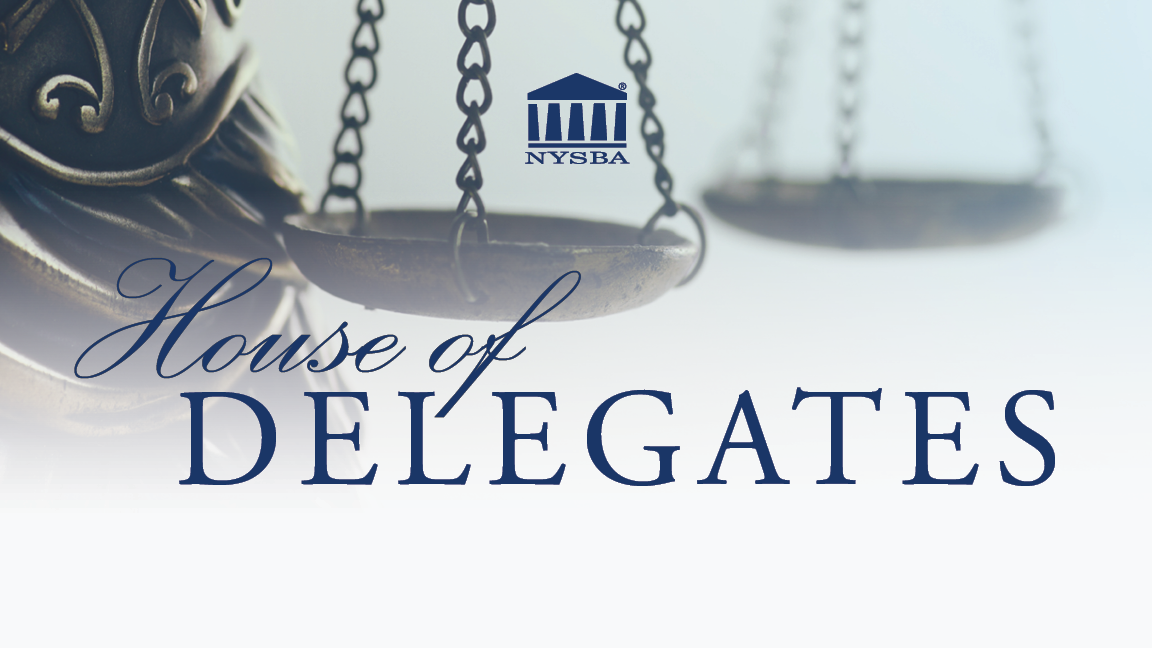 November 5, 2022
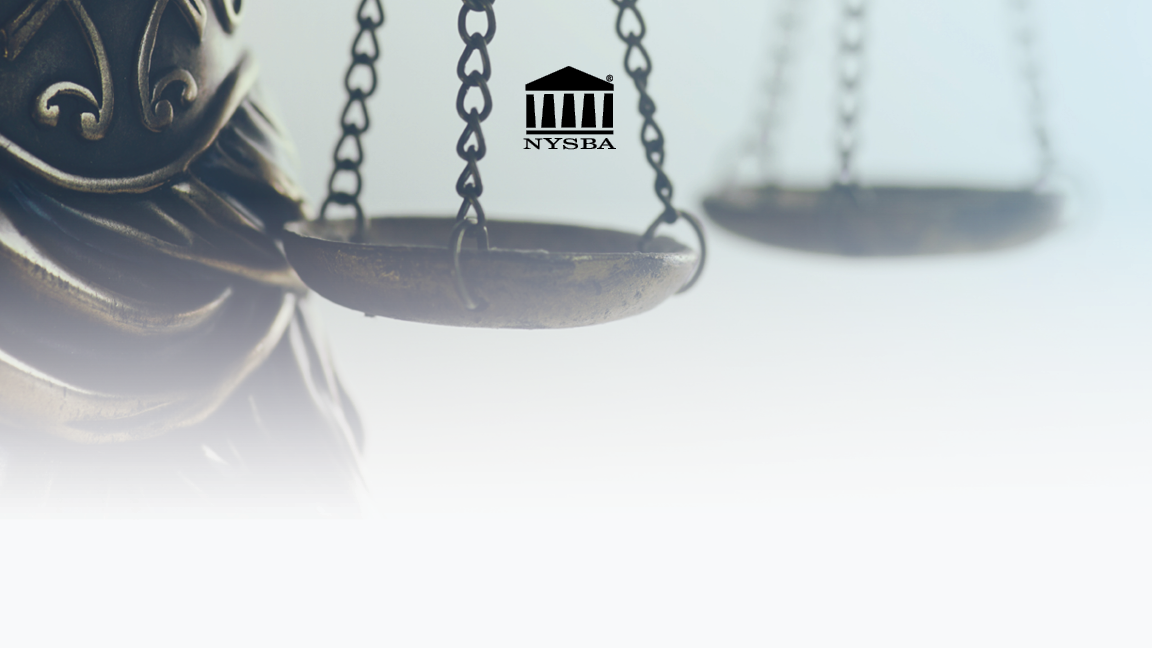 Title of Presentation
Presenter Name
Date
2
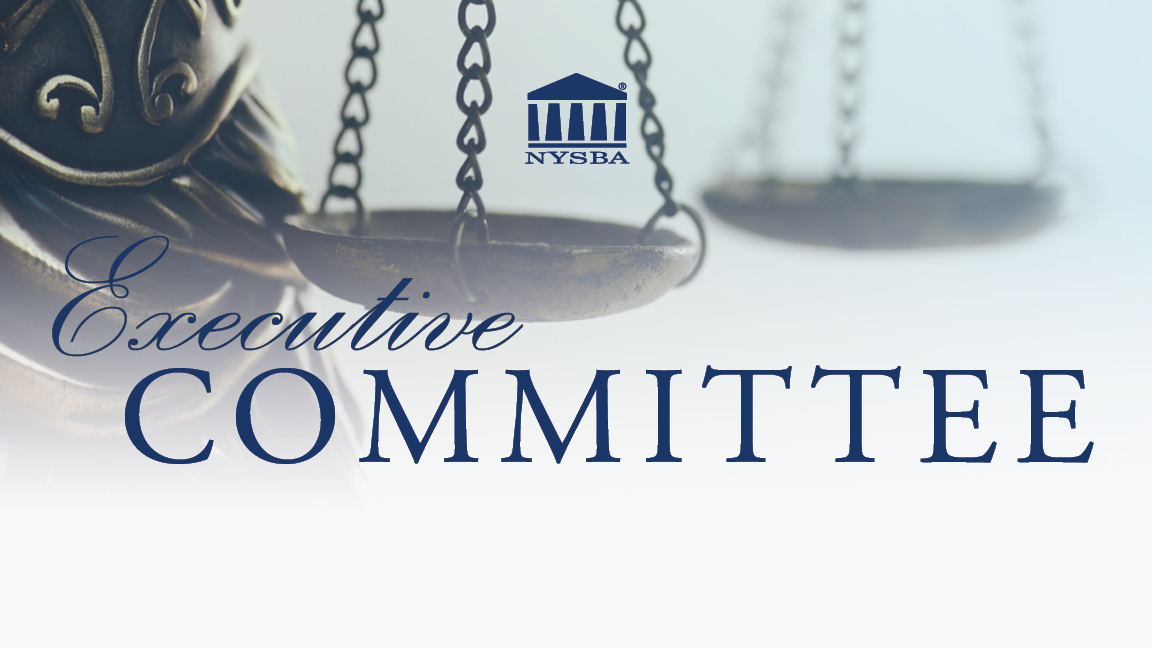 November 5, 2022
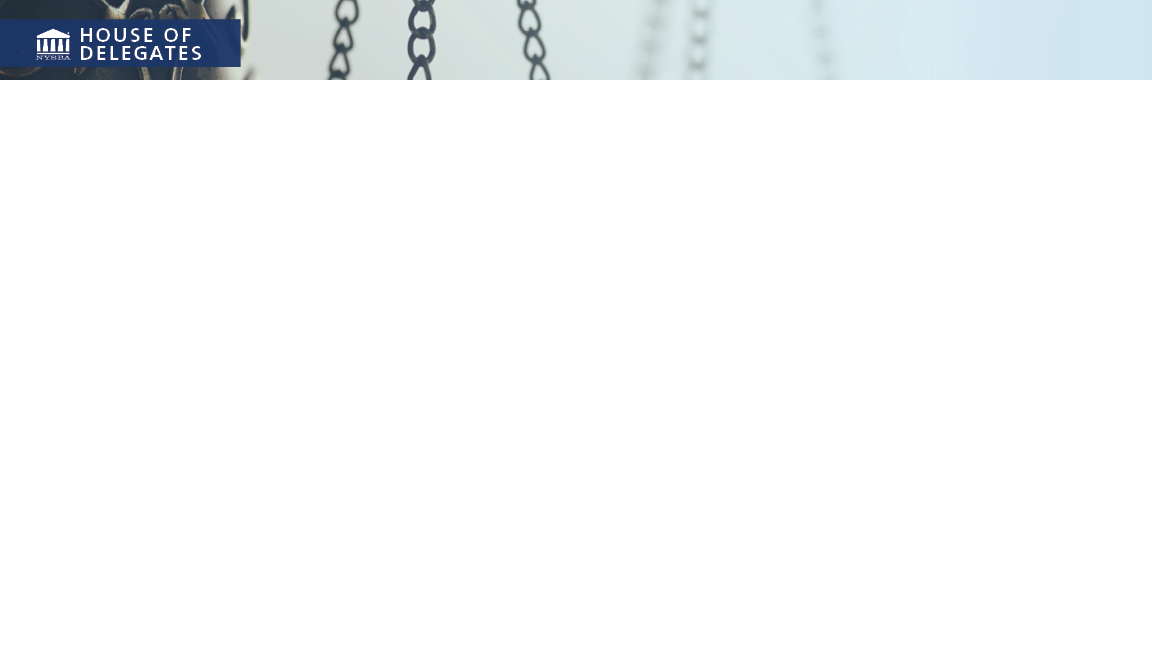 Agenda
1. Topic
2. Topic
3. Topic
4. Topic
5. Topic
6. Topic
7. Topic
8. Topic
Report of Committee on Legal Aid - NYSBA Executive Committee - Friday, November 5, 2022
4
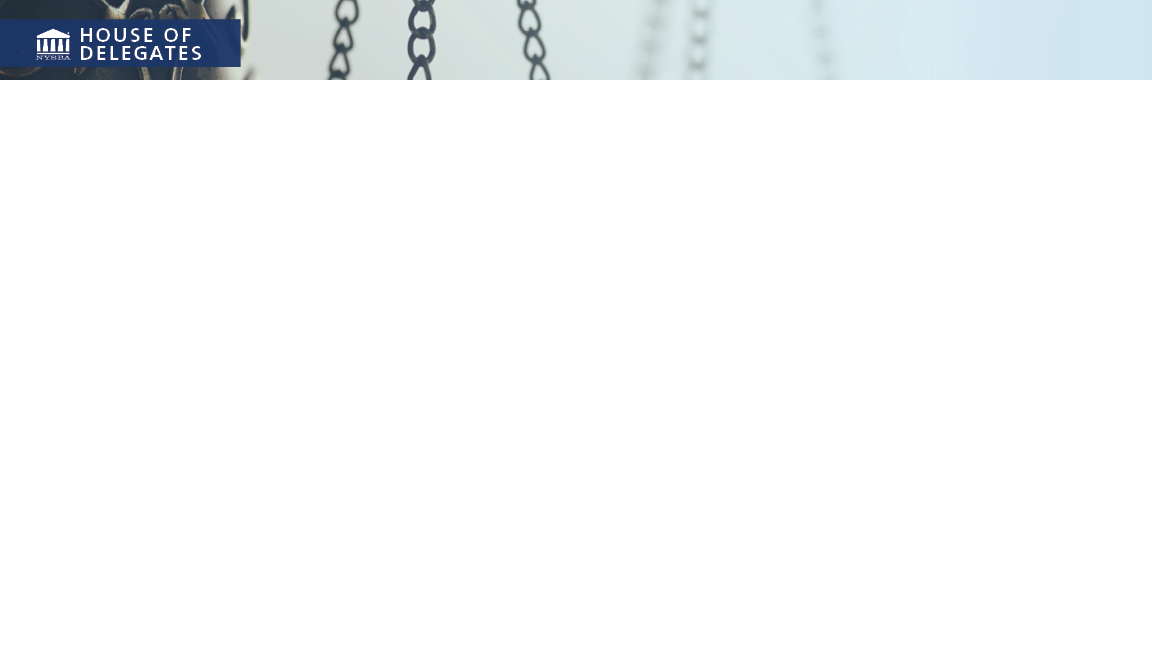 Agenda
0:00 a.m. – 0:00 a.m.    Topic
0:00 a.m. – 0:00 a.m.    Topic
0:00 a.m. – 0:00 a.m.    Topic
0:00 a.m. – 0:00 a.m.   Topic
0:00 a.m. – 0:00 a.m.   Topic
0:00 a.m. – 0:00 a.m.   Topic
0:00 a.m. – 0:00 a.m.   Topic
0:00 a.m. – 0:00 a.m.   Topic
Report of Committee on Legal Aid - NYSBA Executive Committee - Friday, November 5, 2022
5
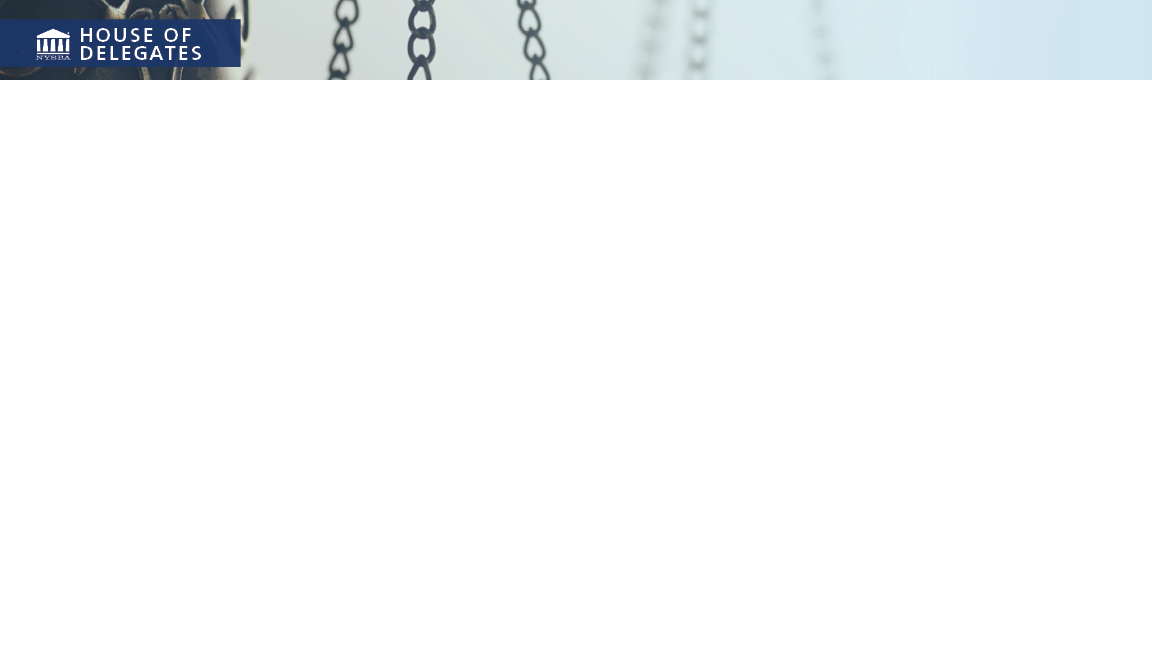 Name of entity presenting report
Report of Committee on Legal Aid on (title / subject of report or legislative proposal)
6
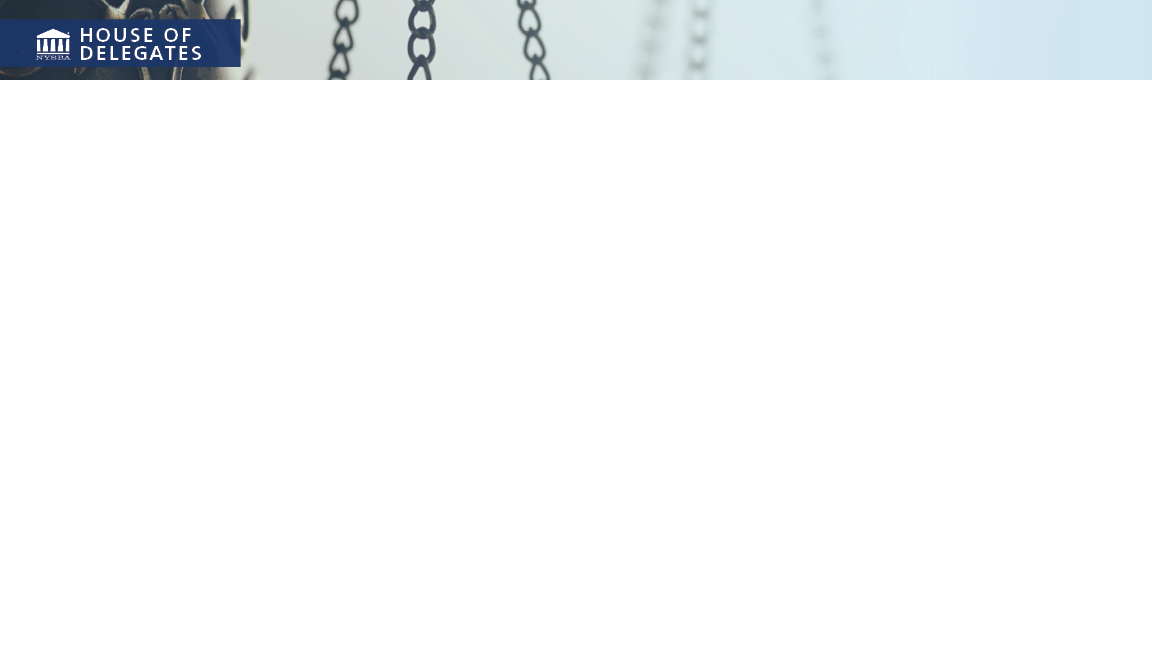 Report NamePresented by
Names and affiliations of presenters
Report of Committee on Legal Aid - NYSBA Executive Committee - Friday, November 5, 2022
7
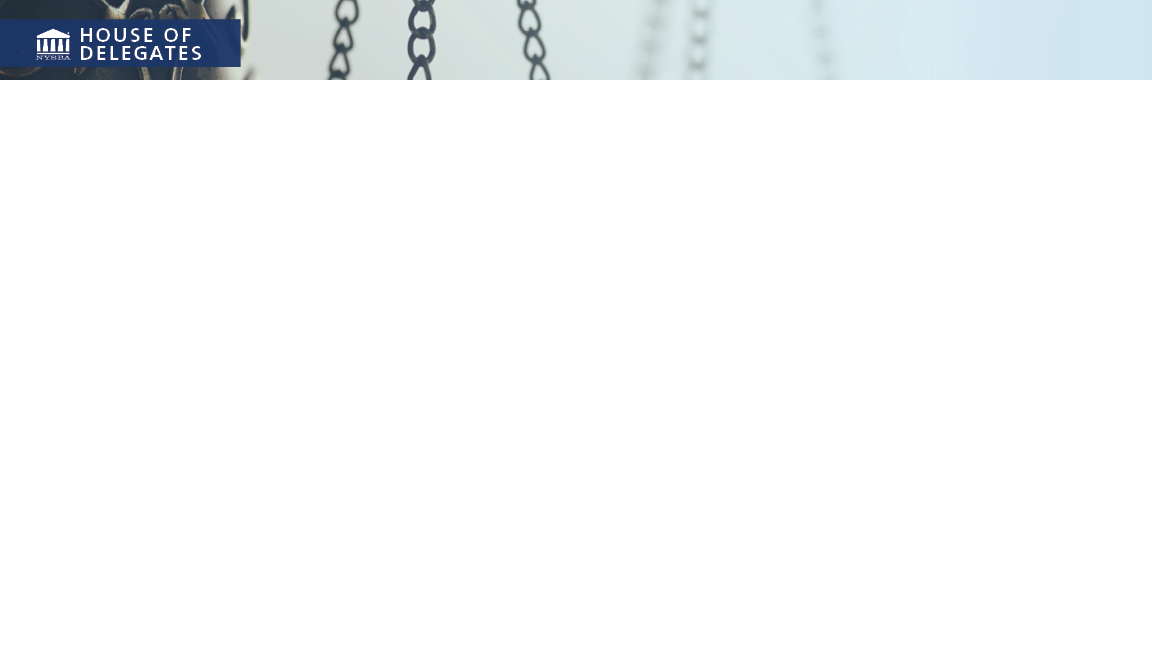 Report of Committee on Legal Aid - NYSBA Executive Committee - Friday, November 5, 2022
8
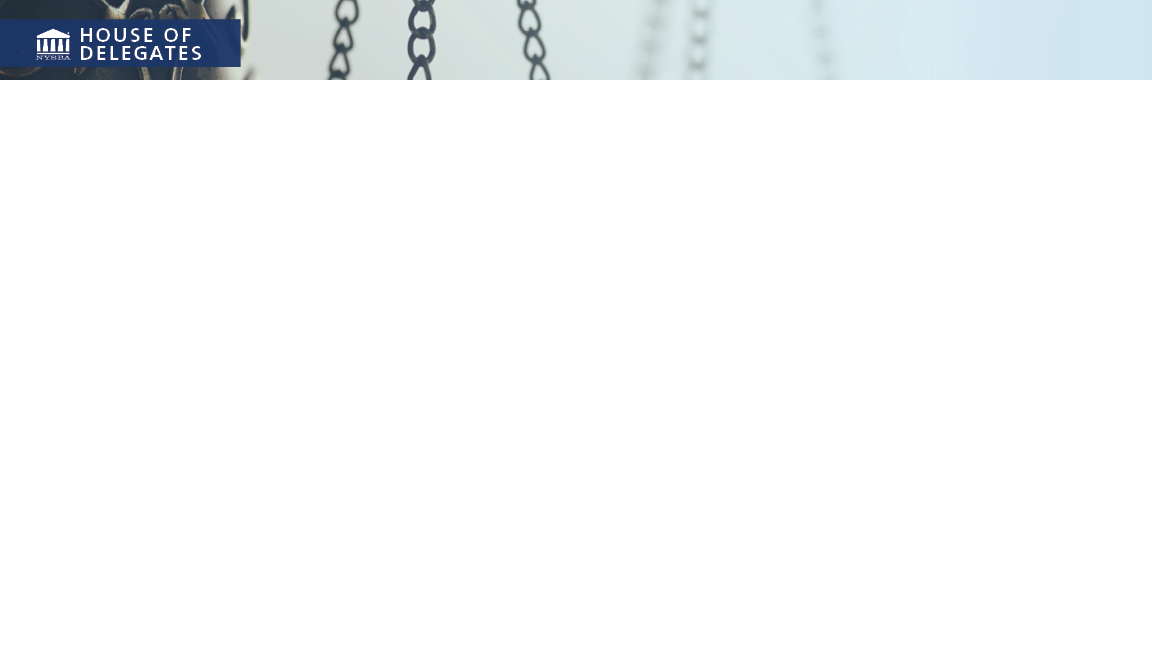 Report of Committee on Legal Aid - NYSBA Executive Committee - Friday, November 5, 2022
9
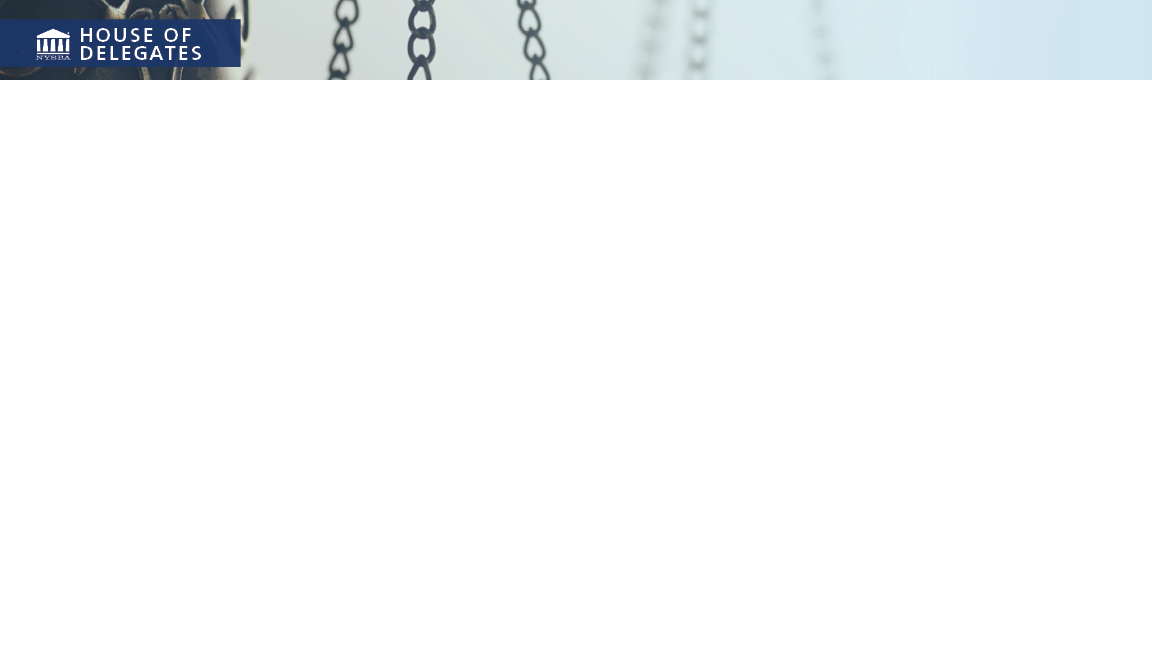 Report of Committee on Legal Aid - NYSBA Executive Committee - Friday, November 5, 2022
10
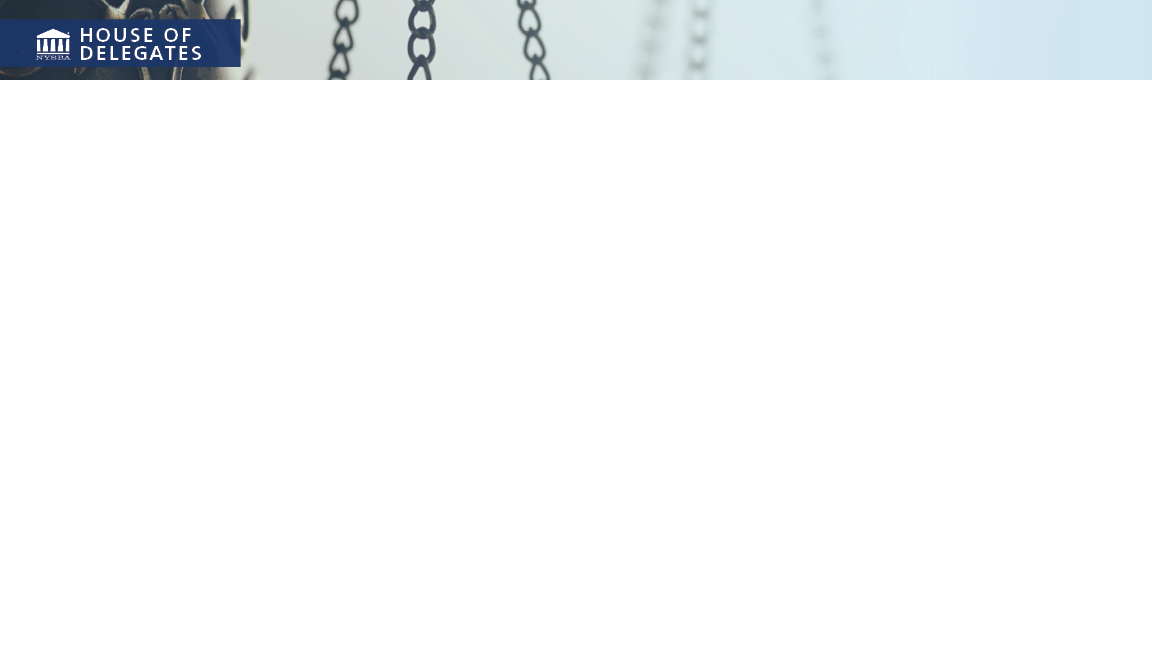 Q & A?
Report of Committee on Legal Aid - NYSBA Executive Committee - Friday, November 5, 2022
11
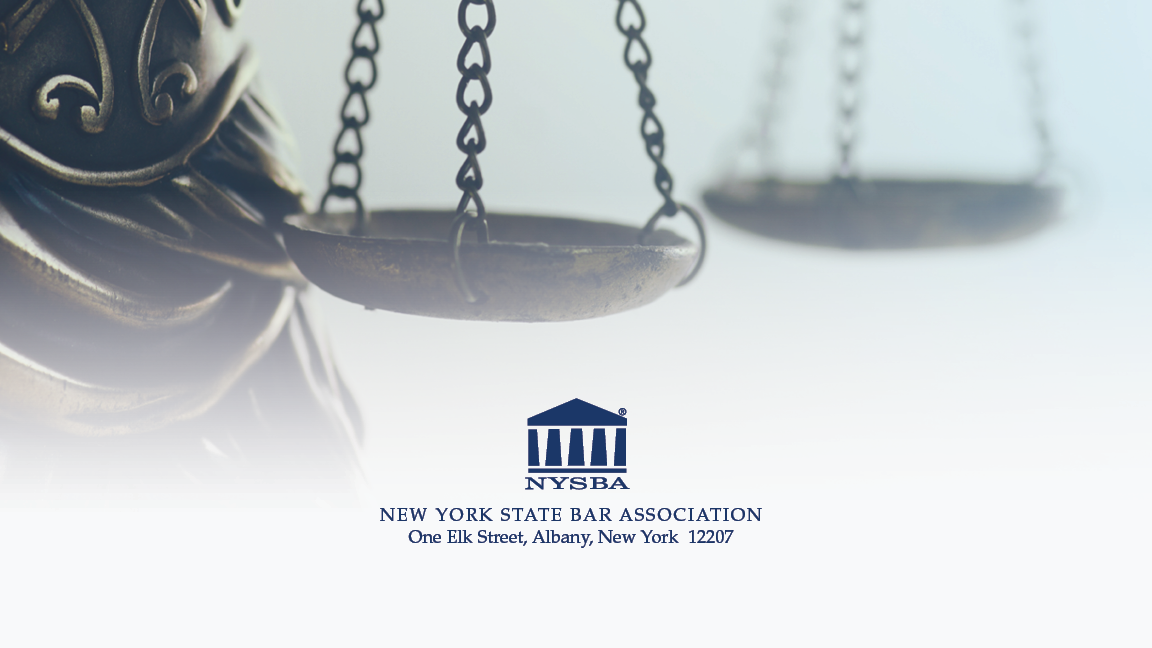 Report of Committee on Legal Aid - NYSBA Executive Committee - Friday, November 4, 2022
12